«В ПОМОЩЬ РОДИТЕЛЯМ»
(консультационно – диагностический центр МБДОУ №89 )
Цель: оказание психолого – педагогической помощи родителям, законным представителям; поддержка всестороннего развития личности детей, не посещающих дошкольные образовательные учреждения
ЗАДАЧИ:- оказание содействия в социализации детей раннего и младшего дошкольного возраста, не посещающих дошкольные образовательные учреждения- помочь родителям ( законным представителям) овладеть знаниями п психологических особенностях развития детей раннего и младшего дошкольного возраста и учитывать их в общении с ребенком- осознать свою позицию в общении с детьми в рамках семейного воспитания
ФОРМЫ РАБОТЫ КОНСУЛЬТАЦИОННОГО ПУНКТА:
1.	Индивидуальное консультирование родителей в отсутствии ребенка
2.	Индивидуальное занятие с ребенком в сочетании с родителями и специалистами
3.	Групповое консультирование семей с одинаковыми проблемами
4.	Обучающее занятие для родителей
5.	Педагогические беседы
6.	Тематические консультации
7.	Тренинги
8.	Дискуссионные круглые столы
9.	Тренинги
10.	Консультирование через сайт
11.	Педагогические гостиные
12.	Мастер – классы
13.	Теоритические и практические семинары
14.	Моделирование игровой ситуации
15.	Разработка рекомендаций, памяток буклетов и другого методического материала для родителей
16.	Выявление и посещение семей, воспитывающих дошкольников на дому
Примерные темы консультаций, бесед, обучающих занятий, тренингов для родителей
МАЛЫШ ИДЕТ В ДЕТСКИЙ САД:- как подготовить ребенка к тому, что он будет оставаться без мамы- адаптация ребенка к условиям ДОУ-детский сад – «за» и «против»- что должен уметь делать ребенок, который идет в детский сад- как отучить ребенка от соски -  приучаем ребенка к горшку
РОЛЬ СЕМЬ В ВОСПИТАНИИ И РАЗВИТИИ РЕБЕНКА:- роль матери и отца в воспитании и развитии ребенка- климат в семье-если ребенок спит с родителями-роль папы в воспитании ребенка-роль семьи в развитии речи ребенка- чем занять ребенка дома- значение колыбельной в жизни ребенка- влияние семьи на психическое воспитание ребенка
ЭТО НУЖНО ЗНАТЬ:- давай поиграем- что почитать ребенку-какие мультфильмы смотреть малышу-кризис 3-х лет- устанавливаем запреты- труд дошкольника- играем вместе- игровые способы решения детских конфликтов- агрессивность у детей- детские капризы- какой он – мой малыш- значение игрушки в развитии ребенка- коррекционные игры с детьми-поощрение и наказание – разумный баланси др.
ЗОЖ:- Питание – залог здорового образа жизни- влияние физического воспитания на общее развитие ребенка- боремся с простудой- что мы знаем о прививках- летний отдых с малышом-ребенку о ПДД-организация детского питания дома- увлекательная прогулка с малышом-растим здорового малыша-потребность детского организма в движении…..
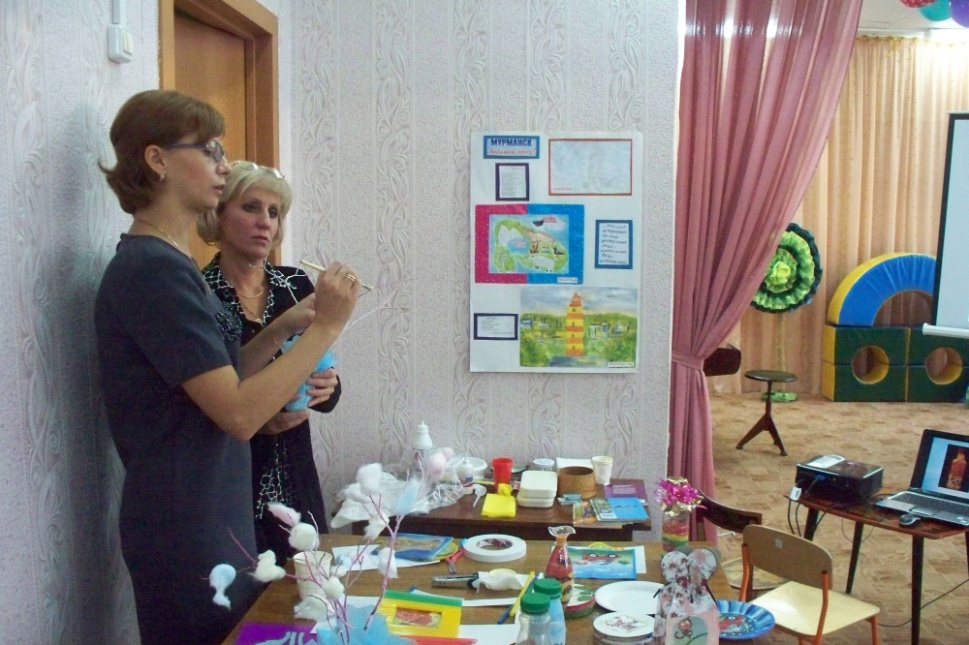 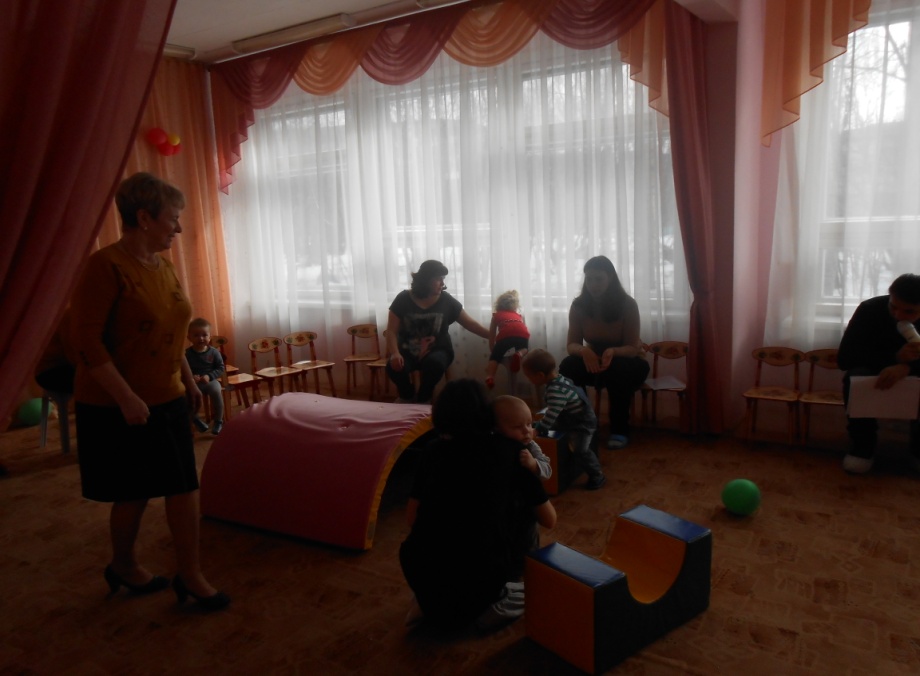 В МБДОУ № 89 работаетконсультационный центр длядетей, не посещающихдошкольное образовательное учреждение(возраст  детей от 2х месяцев)ВЫ МОЖЕТЕ ПОЛУЧИТЬ  БЕСПЛАТНЫЕ  КОНСУЛЬТАЦИИ :-педагога-психолога-учителя – логопеда- учителя – дефектолога-медицинского работника-специалиста по раннему развитию детейНАШ АДРЕС: 183035 г.Мурманскул. Александра Невского, дом 77тел. 43-33-18,  43-60-01,89537565782